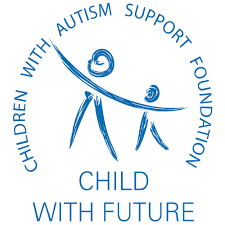 Адаптація допомоги людям з аутизмом з оглядом на травму
Ірина Сергієнко, директорка фонду Дитина з Майбутнім
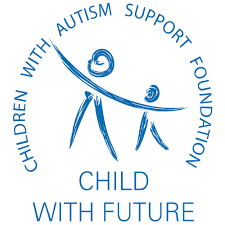 Аутизм чи ПТСР?
Повторне використання предметів
Дефіцит соціально-емоційної взаємності
Дефіцити соціальної комунікації
Відсутність інтересу до однолітків
Нездатність поділитися емоціями/прихильністю
Повторювана гра
Соціальна ізоляція
Зниження позитивних емоцій
Нав'язливі спогади
Супутня ознака аутизму/сенсорні проблеми
Негнучке дотримання рутин/наполягання на однаковості
Дослід історії пацієнта:
нова поведінка
коли з’явилась
після чого
коли вона трапляється
Труднощі зі сном
Емоційні спалахи
Повторювані кошмари/ складно спати або засинати
Дратівливість/злість
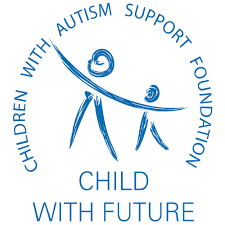 Ознаки ПТСР у аутистів
втрата інтересу
об’єкти комфорту
не може сфокусуватися
втрата впевненості
вигорання інтересів/стимів
якими темами цікавиться?
що читає в інтернеті?
погіршення фізичного стану
головні болі, болі в животі, напруга м’язів або інші фізичні проблеми, викликані стресом
регресія 
навичок
поведінки
значні зміни в стімах
сенсорні зміни
нові проблеми зі сном та їжею
“ховається” та унікає світ
 значна зміна поведінки
Журба та аутизм
ейфорія
нелинійна
може “скакати” по стадіям
регрес
ніби все ок, але...
займає більше часу
тривога
страх
надія
паніка
депресія
капітуляція
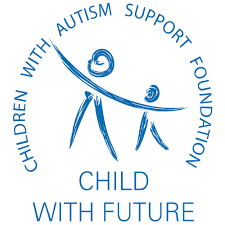 відчай
Що робити?
поліпшення стану
терапія
фармакологічна допомога
зменьшити хаос
нове оточення
нові правила
пояснення згідно рівню розуміння
емоції
чи може дитина виразити та зрозуміти що вона відчуває?
альтернативна комунікація
безпомічність
контроль над ситуацією
бажання допомогти
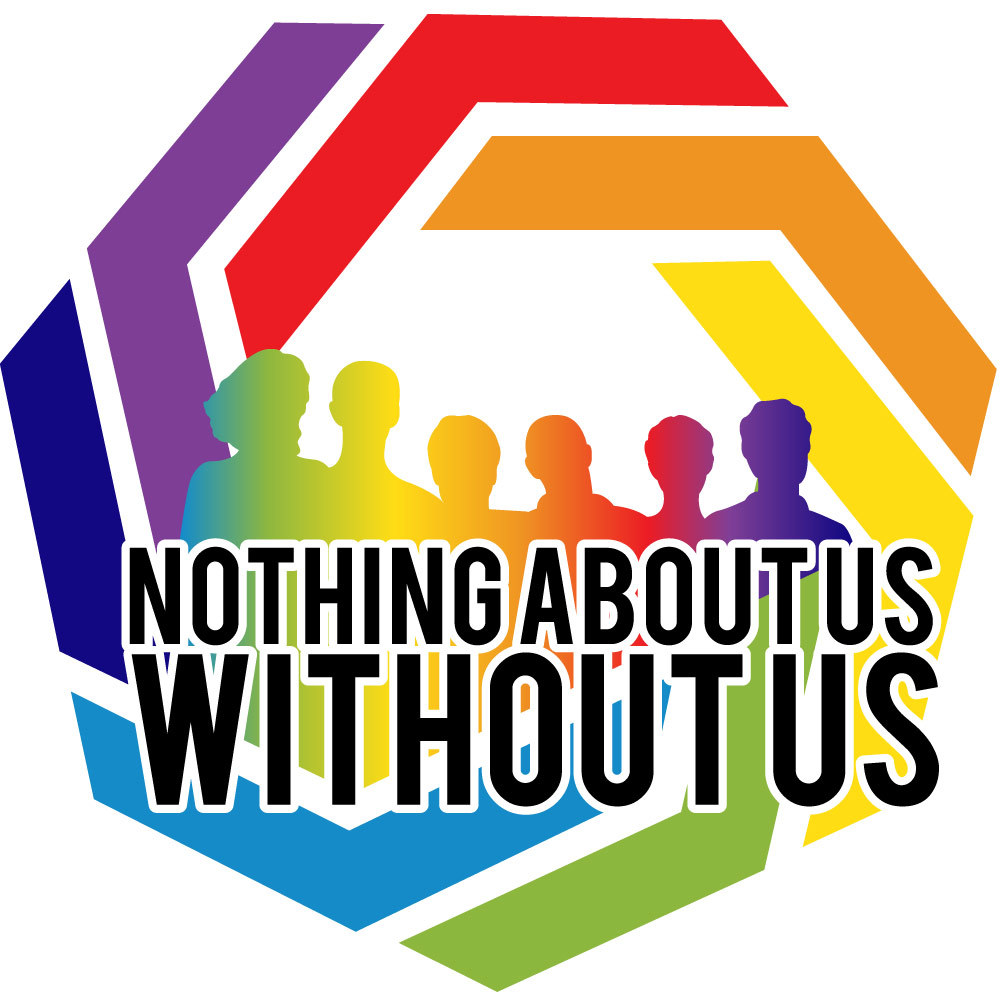 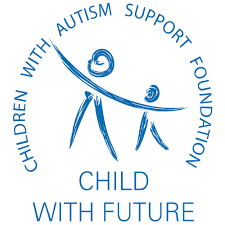 Як допомогти? - батьки і спеціалісти
Обговорення ситуації
що дитина бачить в інтернеті?
новини
комунікація з дитиною
що тебе турбує?
стан батьків
збентежені батьки = збентежена дитина
спочатку рятуй себе, потім всіх інших
вигорання
комфорт та безпека
зменьшити хаос
дитина не може керувати сім’єю
емоції
тригери
пошук нових інтересів
пошук нових друзів
навчання самоадвокації
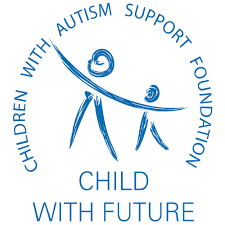 cwf.com.ua
donorbox.org/helpautismukraine
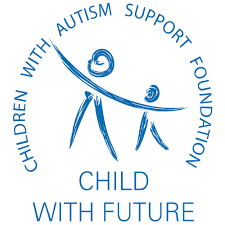 med.stanford.edu/childpsychiatry/Ukraine.html